Flickor 2014
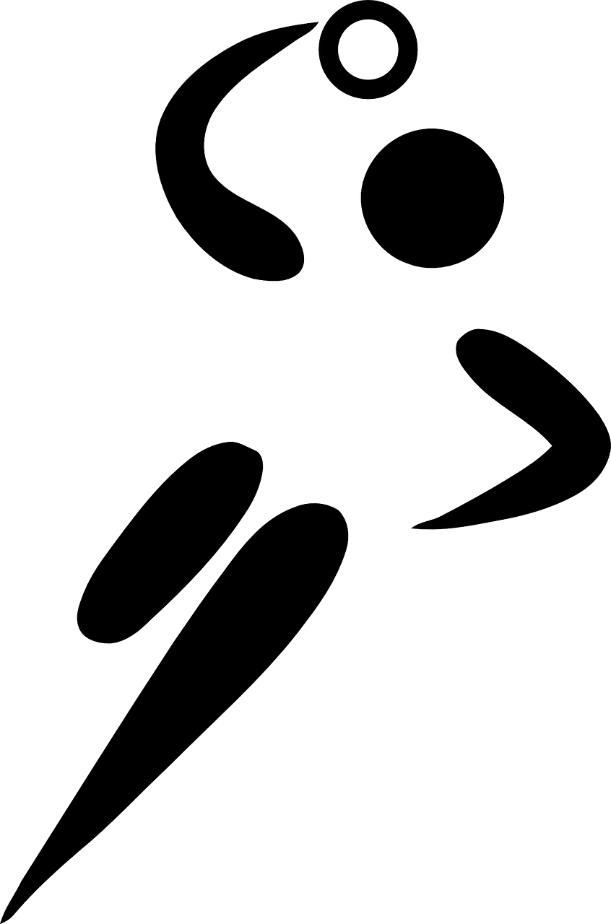 Välkomna till säsongen 2023/2024!
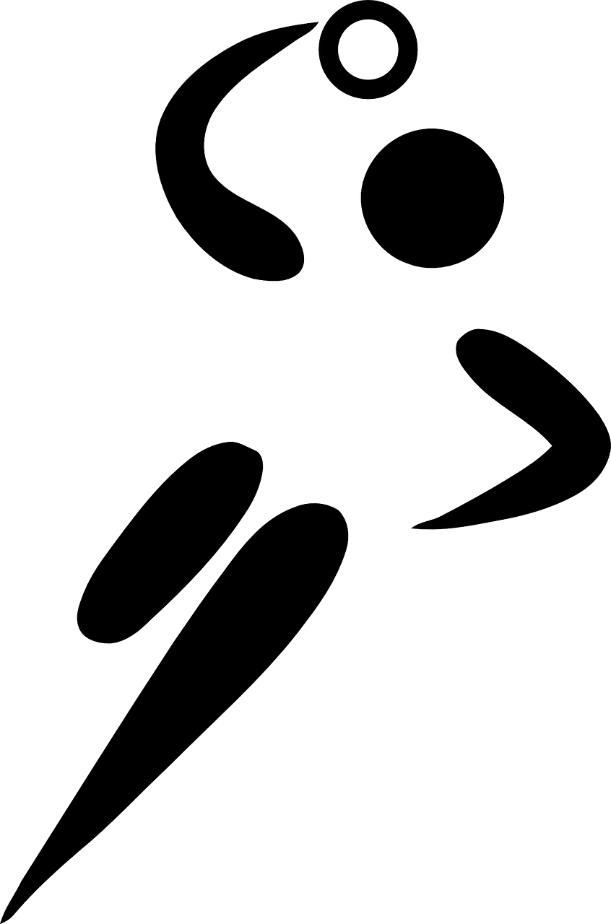 Agenda
Ledarteamet
Truppen
Träningar
Planering hösten 2023
Barnidrott och Barnhandboll
Minihandboll
Uppträdande
Föräldraansvar
Frågor
Avslut
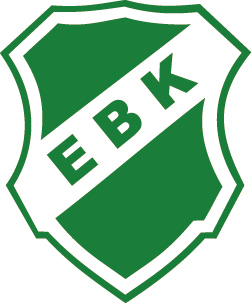 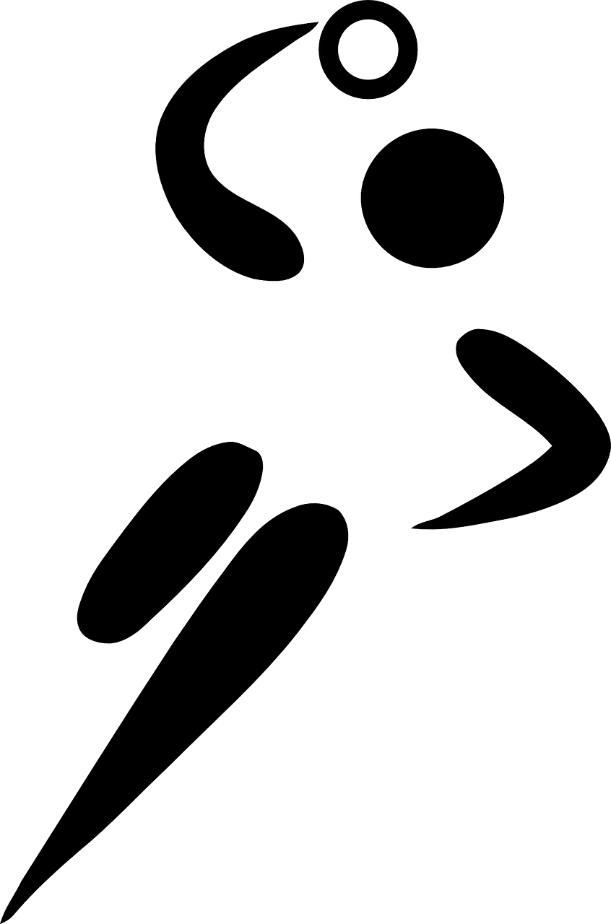 Ledarteamet
Emma Wahlberg – huvudansvarig tränare och admin
Eva Samuelsson-Ekman – tränare
Gunilla Sigurdh – ass. tränare och admin
Madeleine Andersson – ass. tränare

Övriga föräldrar som kan rycka in vid träningar
Håkan Josephsson
Desireé Carlzon

Ny resurs behövs!
Lotter
Kioskplanering
Framtida körschema
Lagkassa
Planering av matchvärd / funktionär mm
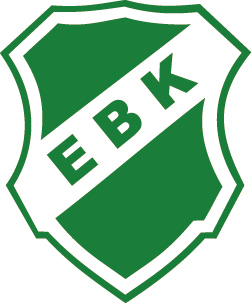 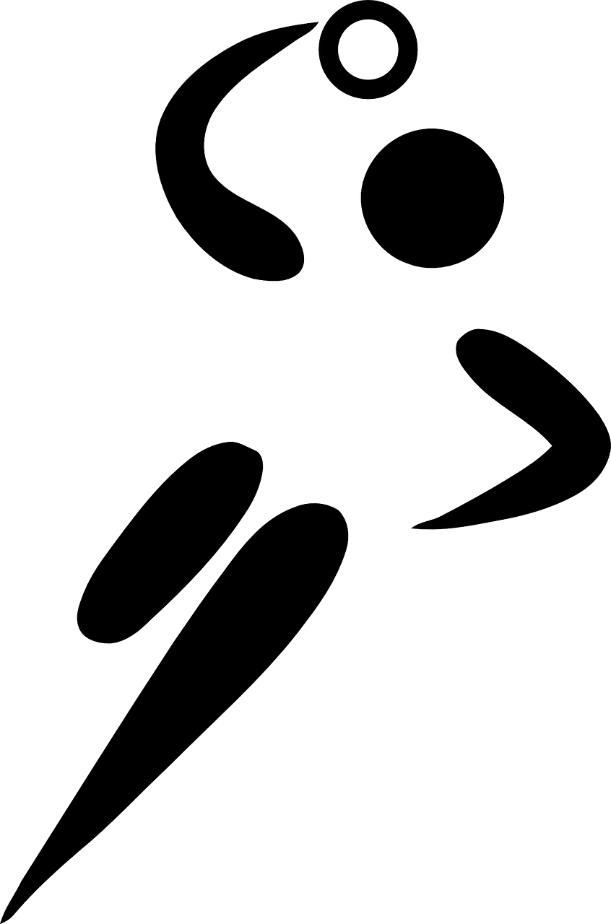 Truppen
Idag har vi 21st barn registrerade på laget.se.
Fem nya namn att skriva in.
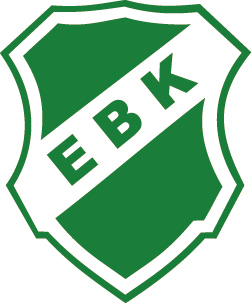 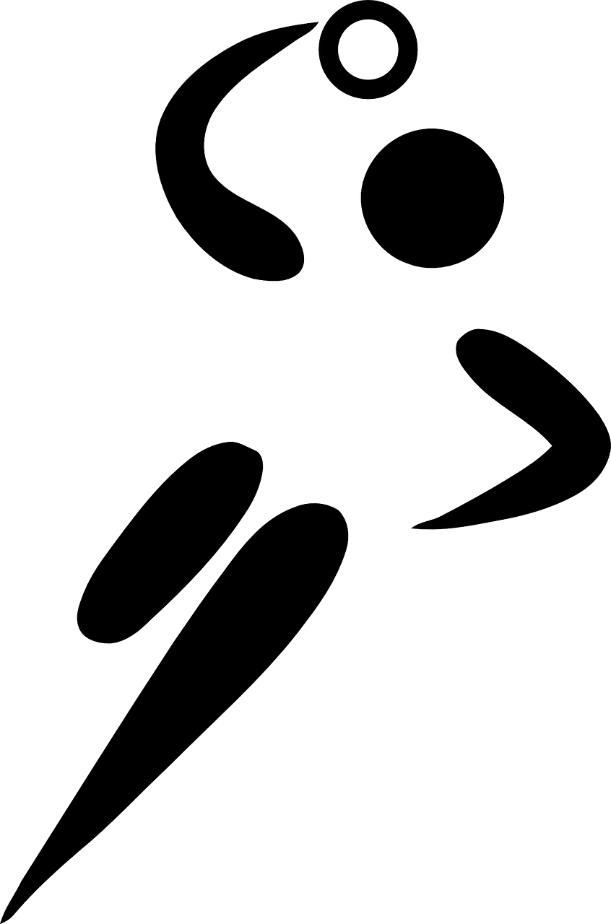 Träningar
Onsdagar 18:15 – 19:30, Itolv
Fredagar 16:45 – 17:45, Itolv

Fokus på:
Motorik och koordination
Snabbhet och reaktionsförmåga
Försvarspel – offensivt
Anfallspel – hitta luckan och gå i luckan
Passningar
Skott
Små samarbeten två och två
Lära sig förstå spelet
Träna först – match sen!
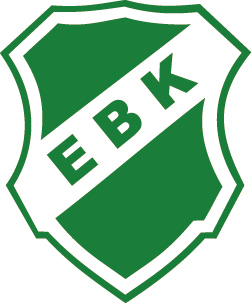 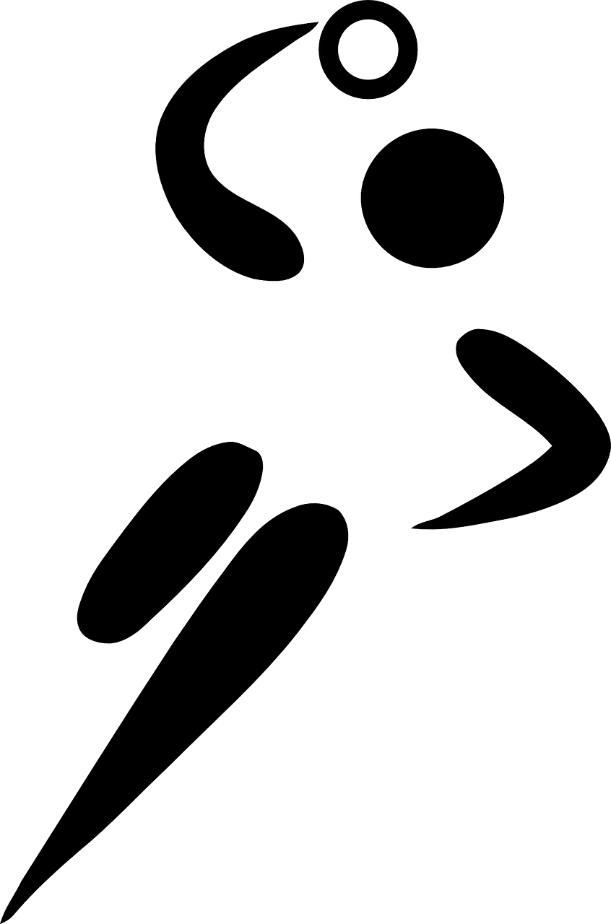 Planering höst 2023
Två träningar per vecka – start fredag 22/9
Minihandbollsspel
Eksjö 21:a oktober
Habo 4:e november
Bankeryd 17:e december
Utbildningar
Föräldrautb. 16/10
Emma och Eva – TU3
28-29 oktober
16-17 december
Handbolls-VM
30 nov – 17 dec
Tomtecup
23/12
Månadslotter
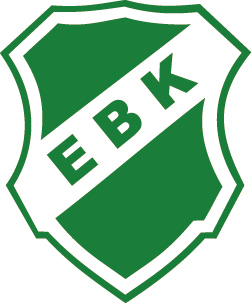 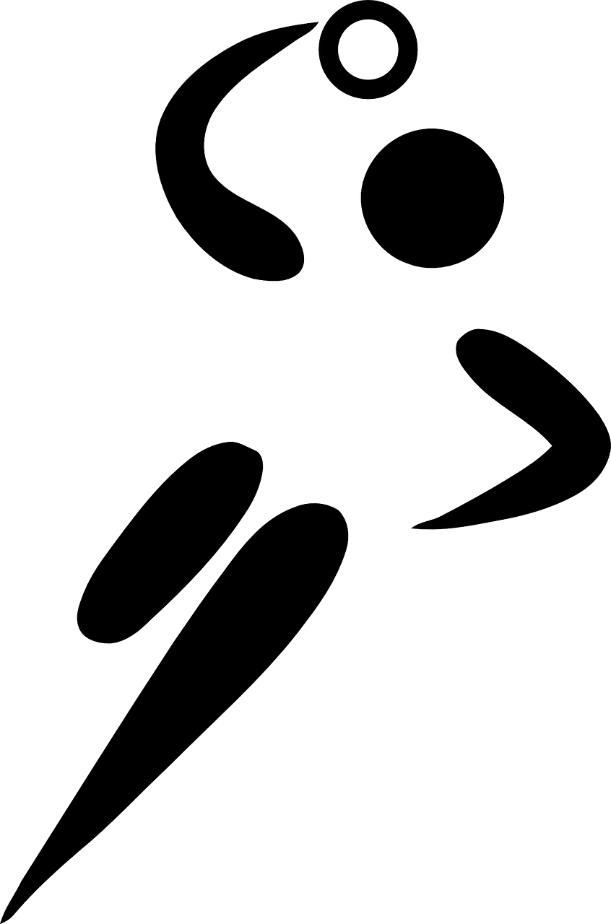 Barnidrott och barnhandboll
RF Riktlinjer – idrott för barn
Idrott för barn ska bedrives ur ett barnrättsperspektiv och följa barnkonventionen.
Handboll i världsklass
Svenska Handbollsförbundet menar att idrott först och främst handlar om att fostra och utbilda barn och ungdomar till medvetna samhällsmedborgare.
SHF Policy barnhandboll
Inriktningen på hur barnhandbollen ska utövas, kännetecknas av en individuell, motorisk utveckling med leken som arbetsmetod och bollen som redskap samt en långsiktig individuell färdighetsutveckling.
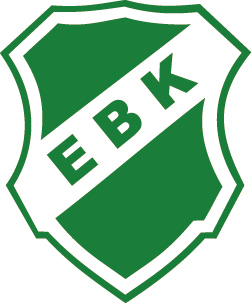 Källa – TU1, SHF
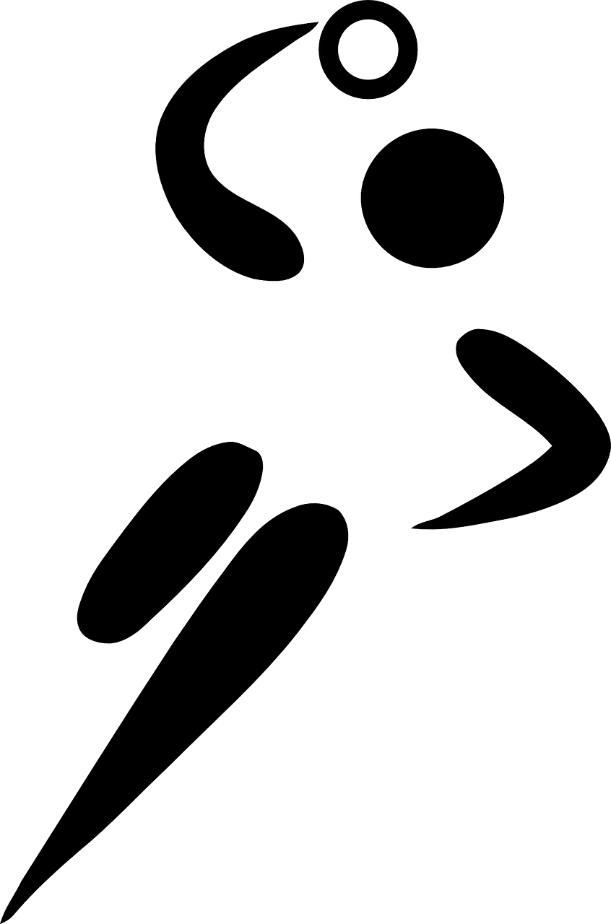 Barnidrott och barnhandboll forts.
6-10 år – Syfte att utveckla motoriska/koordinativa färdigheter
Koordination
“Att öva och förbättra samspelet mellan muskler och nerver för att kunna utföra en rörelse”
Motorik
Åla, krypa, gå, springa, kasta, fånga, hänga, stödja, rotera, balansera
Alla får vara med och prova alla positioner
Prestationen är i fokus – inte resultatet!
Tränarens uppdrag
Att utveckla varje individs färdigheter utifrån den nivån de befinner sig på.
Nivåanpassning
Försöka välja övningar som går att justera i svårighetsgrad. Barnet tillåts träna på sin nivå
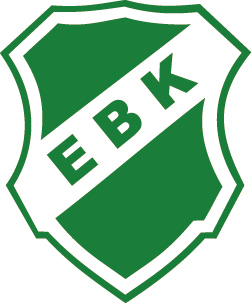 Källa – TU1, SHF
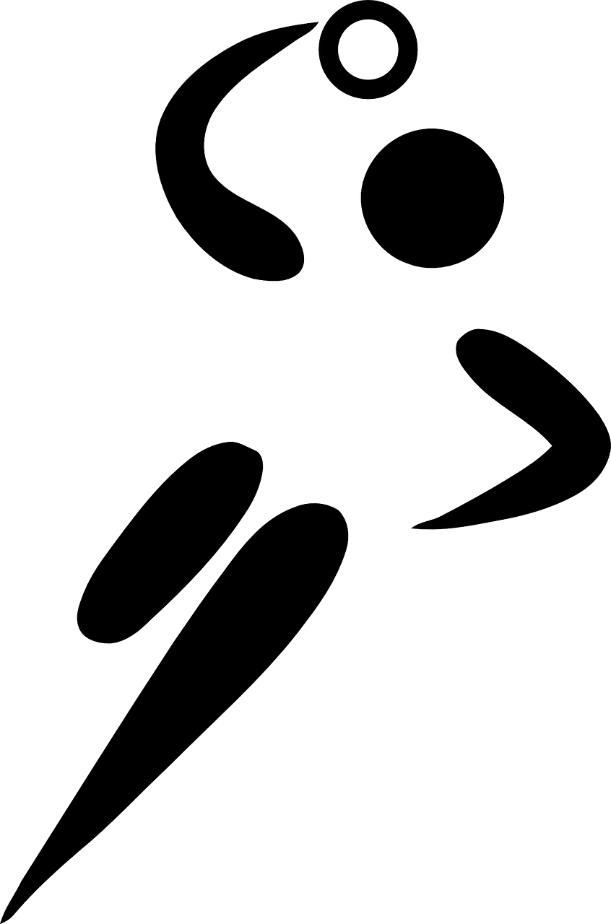 Minihandboll – U7-U9
Fyra mot fyra plus målvakt. Spelas på tvären. Inga fasta positioner.
I försvarsposition minska motståndarens yta så att det blir svårt att göra mål.
I anfallsposition skapa tid och större yta för det egna laget och på så sätt öka möjligheten för att göra mål.

Det är viktigt att tränaren har en god förståelse för hur spelet fungerar sin färdiga form och vilka egenskaper som är viktigt för en handbollsspelare att behärska
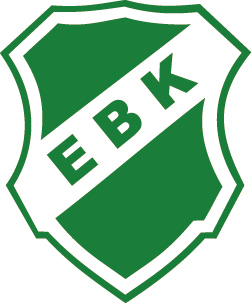 Källa – TU1, SHF
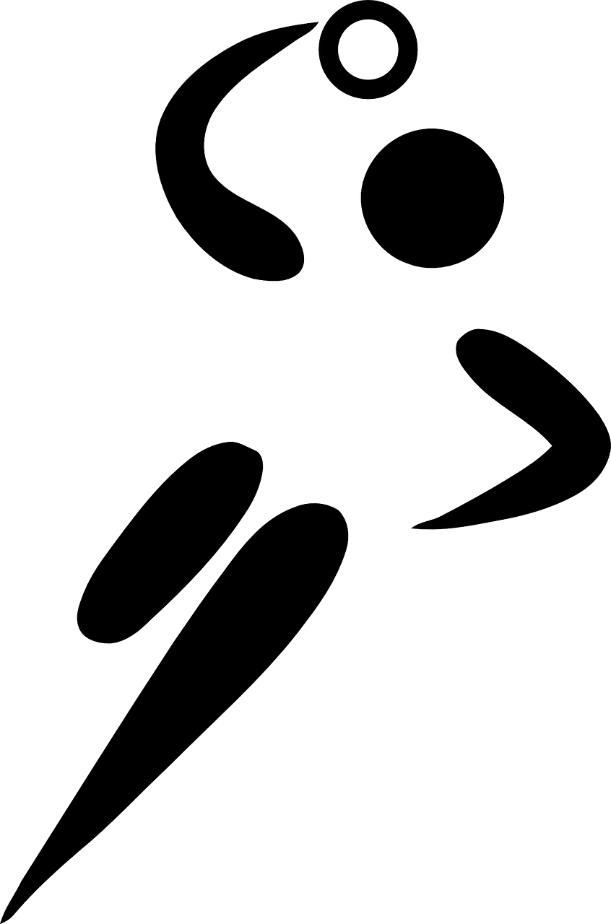 Minihandboll – U7-U9
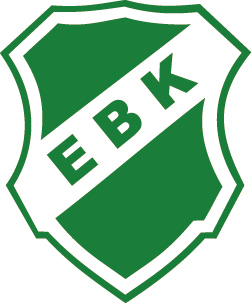 Källa – TU1, SHF
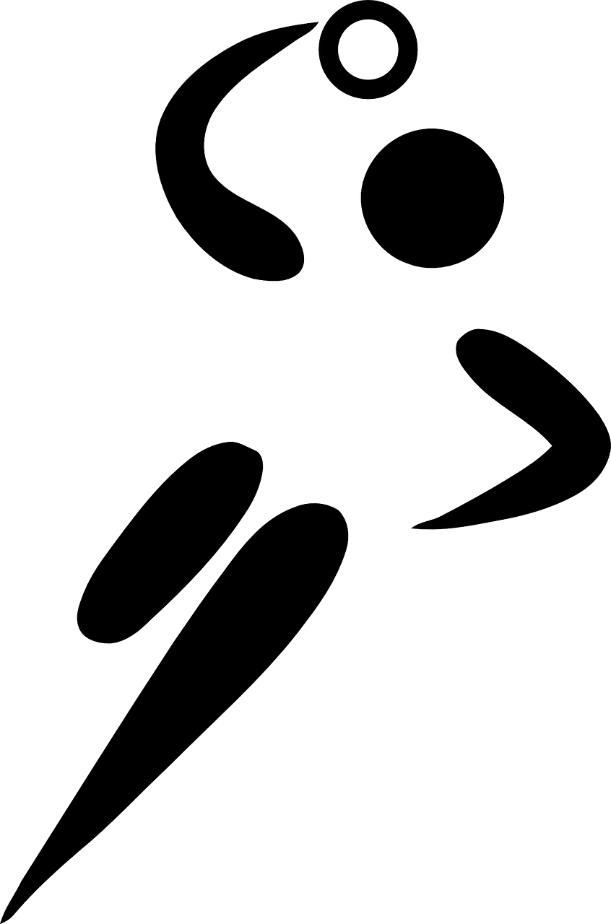 Förhållningsregler i gruppen
Vilja vara där och deltaga på alla moment
Skolplikt – ej handbollsplikt!
Komma i tid
Smycken lämnas hemma
Håret uppsatt eller flätat
Vara tyst när ledarna pratar
Skapa en trygg, tillåtande och inkluderande miljö
Uppmuntra varandra till att våga
Stötta varandra
Ta hänsyn till varandras olikheter och kunskapsnivåer
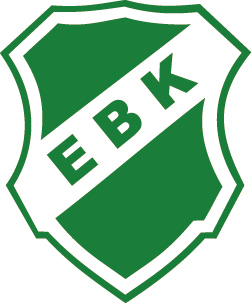 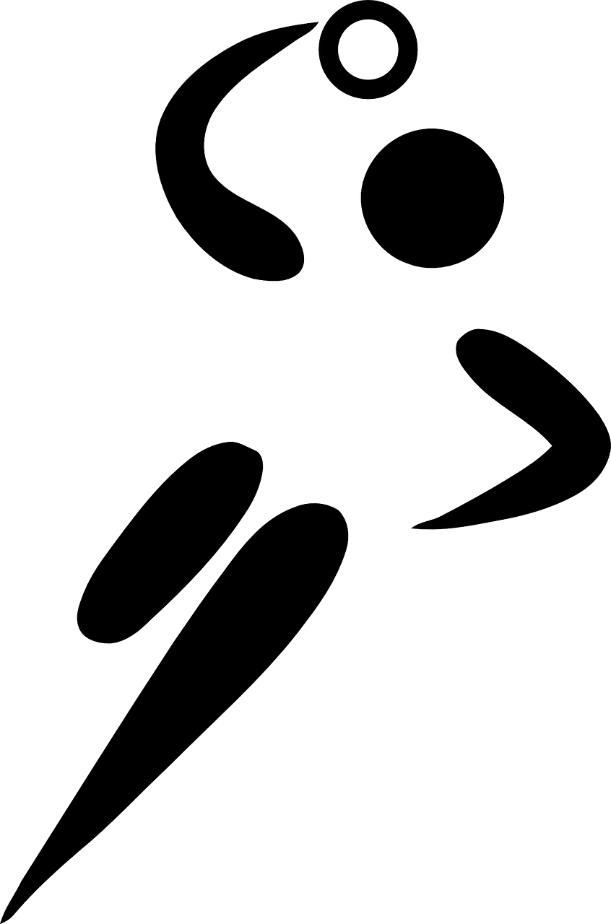 Föräldraansvaret
Se till att ditt barn kommer till och från träningen i tid.
Meddela frånvaro
Ansvara för att ditt barn tar sig till och från matcharenan om man blivit kallad till poolspel.
Någon vuxen till varje barn ska också vara med på plats under poolspel och sköta markservice såsom matsäck och packning.
Heja och supporta laget, domarna, ledarna och motståndarna.
Hjälpa till vid poolspelet på hemmaplan samt övrigt påkallat föreningsuppdrag.
Glasögon
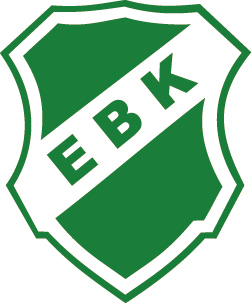 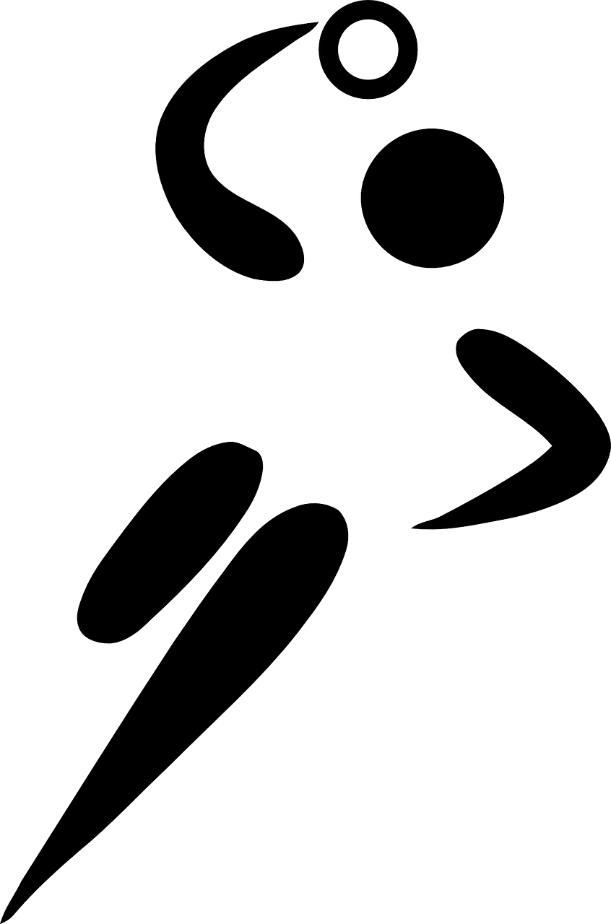 Frågor?
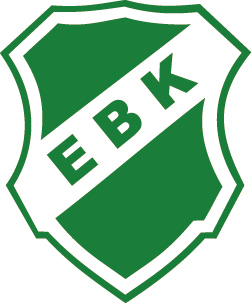 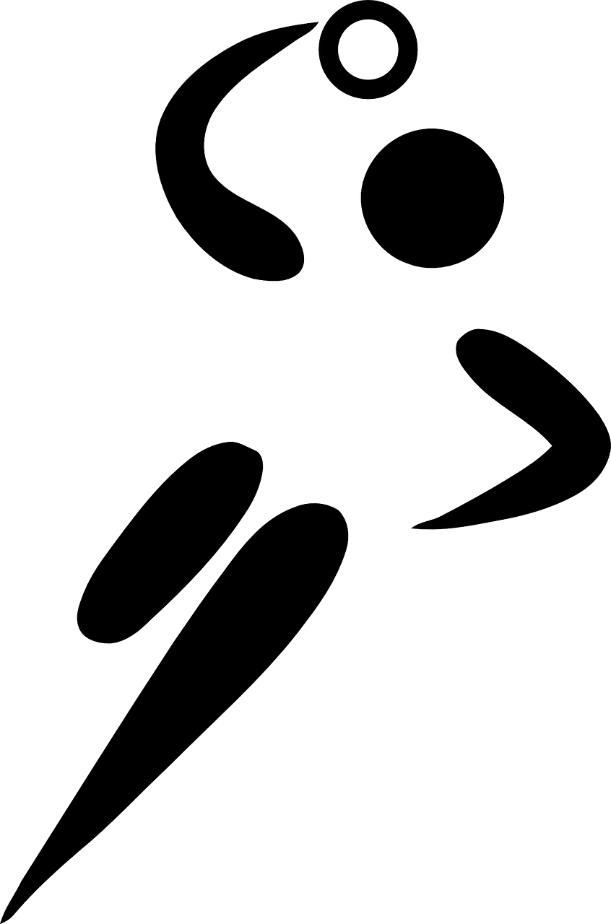 Slut!
Vi tackar för uppmärksamheten!
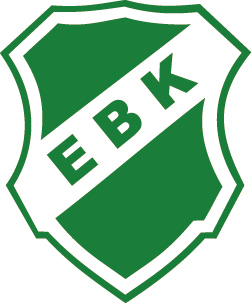